SINAV KAYGISIVEBAŞ ETME YOLLARI
SINAV KAYGISI
Kaygı, Bireyin Herhangi Bir Uyaranla Karşılaştığında Yaşadığı Fiziksel, Zihinsel Ve Duygusal Değişimlerdir. 
		 Sınav Kaygısı, Kaygının Özel Bir Türüdür. Sınav Öncesinde Yaşanan, Stresin Doğurduğu Karmaşık, Fizyolojik Ve Duygusal Tepkilerdir.
KAYGI DOĞAL BİR DUYGUDUR.
“KAYGI” GEREKLİ MİDİR?
KAYGI DÜZEYİ - BAŞARI DURUMU
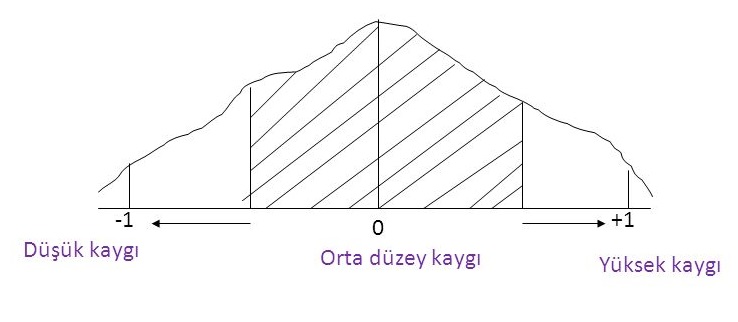 MOTİVASYON VE İSTEK OLUŞMADIĞINDAN SONUÇLAR 
OLUMSUZDUR.
YARATTIĞI MOTİVASYON, İSTEK, KARAR ALMA, ALINAN KARAR DOĞRULTUSUNDA HAREKETE GEÇMEYİ SAĞLAYARAK BİREYİN PERFORMANSINI ARTTIRIR.
KAYGIYA YENİK DÜŞEN BİREY POTANSİYELİNİ TÜMÜYLE KULLANAMAZ, İSTENEN PERFORMANSI GÖSTEREMEZ
SINAV KAYGISINDA YAŞANAN BELİRTİLER
BAŞ AĞRISI
KARIN AĞRISI
MİDE BULANTISI-KUSMA
NEFES ALIP-VERMEDE ZORLUK
KALP ÇARPINTISI
TİTREME
KABUS GÖRME, UYKUSUZLUK
HEYECAN 
KOLAY AĞLAMA
DİLİN DAMAĞIN KURUMASI
KASLARDA GERGİNLİK
SIK İDRARA ÇIKMA
SOĞUK TERLİ ELLER
SINAV KAYGISININ BAŞLICA NEDENLERİ
Sınava Gereğinden Farklı Anlamlar Yüklemek
Sınava Yeterince Hazırlanamama Ve Ya Kötü Çalışma Alışkanlıkları 
Başarısız Olma Korkusu
Mükemmeliyetçi Kişilik Yapısı
Olumsuz Düşünce Biçimleri
Öğrencinin Ulaşamayacağı Hedef Belirlemesi
Ailenin Ve Çevrenin Beklentilerinin Yüksek Olması
Ailenin Öğrenciyi Başkalarıyla Kıyaslaması
SINAV KAYGISI İLE BAŞ ETME YOLLARI
SINAVA İYİ HAZIRLANMAK
Planlı Ve Programlı Biçimde Hazırlan
Konuları Tekrar Et
Bol Soru Çöz 
Eksiklerini Gider

AYRICA SINAV ÖNCESİ 
Yeterince Dinlen
Dengeli  Beslen 
Uykunu Tam Al
Olumlu Düşün
SINAV ANINDA KAYGIYI ÖNLEMEK
İstediğiniz Testten Başlayın. Stratejinize Uygun Hareket Edin (Kesinlikle Farklı Bir Strateji Denemeyiniz.)

 		Yapamayacağınız Zor  Soruların Olabileceğini Unutmayın Ve Moralinizi Bozmayın.

		Herhangi Bir Soru İle İnatlaşarak Zaman Kaybetmeyin. Bir Soruya Fazla Zaman Harcamayın.

		Kısa Mola Vererek Derin Nefes Alıp Gevşeyin.

		Öğrencileri Gözlemlemeyin, Onların Ne Yaptıklarıyla İlgili Bir Şey Düşünmeyin.
“SINAV” SİZİN İÇİN NE ANLAMA GELİYOR?
OLUMSUZ DÜŞÜNCELER YERİNE SAĞLIKLI DÜŞÜNCELER OLUŞTURMA
Sınavda Elimden Gelenin 
En İyisini Yapacağım.
Heyecanımı Kontrol Edebilirim Ve  Dikkatli Olabilirim..
Sınav Önemli Fakat Geleceğimi 
Belirlemeyecek.
Sınavda heyecanlanacağım, dikkatsizlikten hata yapacağım.
Sınavda Başarısız Olacağım
Sınav Zor Olacak
Sınav Geleceğimi Belirleyecek
Sınavın Zor Yada Kolay Olacağını Bilemem.
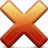 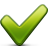 NEFES ALMA EGZERSİZİ
Gözlerinizi Yavaşça Kapayın.
Burnunuzdan Yavaşça Nefes Alın.
4 Saniye Boyunca Nefesinizi Tutun.
Ardından 4 Saniye Boyunca Aldığınız Nefesi Verin.
Nefesinizi 4 Saniyede Yavaşça Alın.
4 Saniye Boyunca Nefesinizi Tutun.
Ardından 4 Saniye Boyunca Aldığınız Nefesi Verin.
Nefesi Verdikten Sonra İse 4 Saniye Bekleyip, Aşamalara Yeniden Başlayın.
Nefes Burundan Alınmalı Ve Ağızdan Verilmelidir.
GEVŞEME EGZERSİZLERİ
Yerinize İyice Ve Rahatça Yerleşin. 
El Ve Ayak Kaslarınızı Yavaşça Kasın, Yapabildiğiniz Kadar Sıkın. 10’a Kadar Sayın.
Bütün Kaslarınızı Yavaşça Gevşetin. Gerginliğin Akışına Odaklanın, Kaslarınızın Gevşek Ve Esnek Oluşunu Hissedin.
Bu Gevşek Konumda Bir Sure Bekleyin, Derin Ve Yavaş Nefes Alın.
İçinizden "Rahatla Ve Bırak" Deyin Ve Derin Soluk Alın.
ZİHİNDE CANLANDIRMA
Gözlerinizi Kapatın Ve Kendinizi Duygusal Olarak Nerede Rahat Ve Huzurlu Hissediyorsanız O Yerde Olduğunuzu Hayal Ediniz. 
		Hayal Ettiğiniz Ortama Çok Olumlu Ayrıntılar İlave Ediniz. 
		Bu Düşünceyi Ya Da Canlandırmayı 2-3 Dakika Yapmak Yeterlidir.
DÜŞÜNCELERİ DURDURMA TEKNİĞİ


 DİKKATİNİ BAŞKA NOKTALARA ODAKLAMA
KAZLIÇEŞME ABAY KIZ A.İ.H.L

DİNLEDİĞİNİZ 

İÇİN TEŞEKKÜR EDERİM